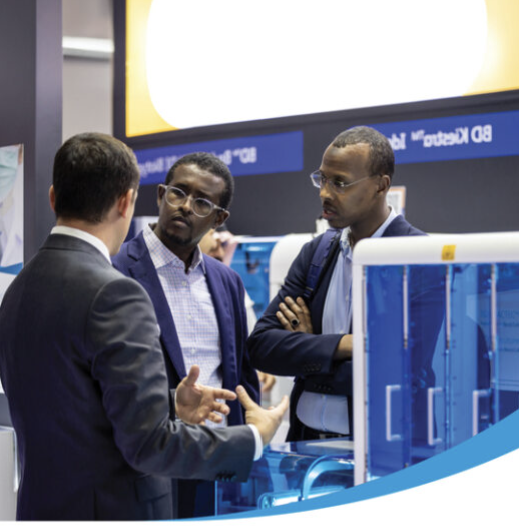 Register for your free entry
Join me
I’m exhibiting at
West Africa’s leading 
medical laboratory show
lets connect
Co-located with:
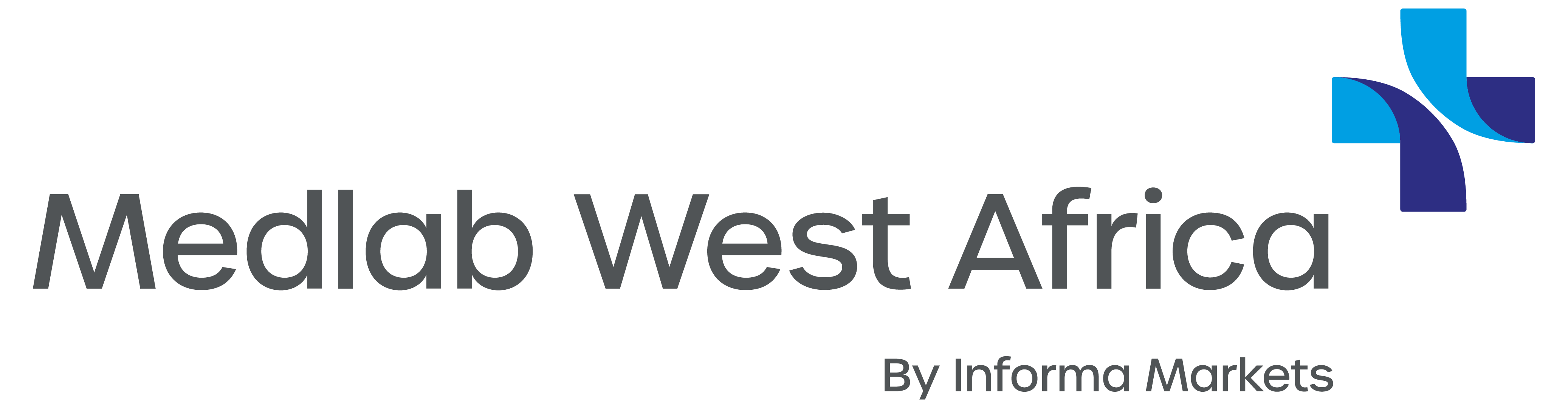 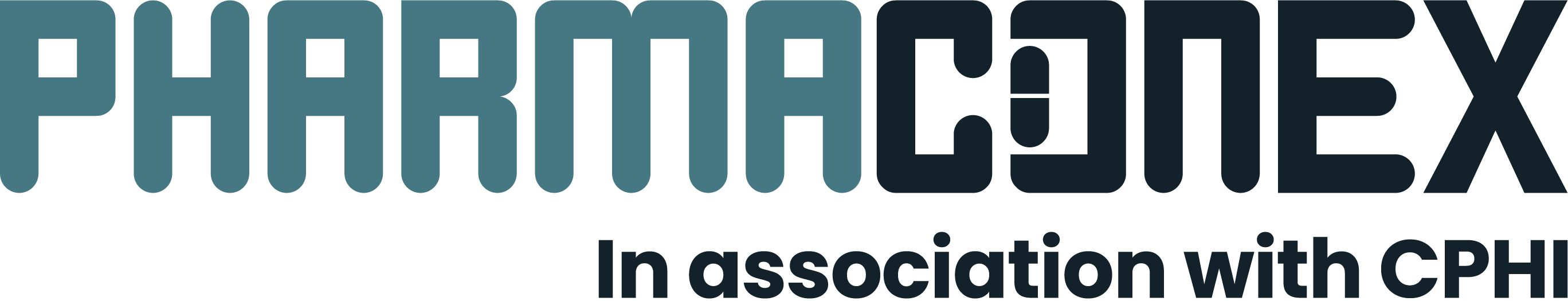 22-24 April 2024 | Landmark Centre Lagos, Nigeria